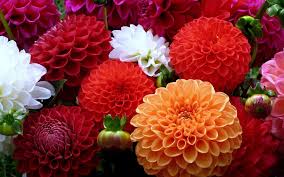 শুভেচ্ছা
মনোবিজ্ঞানের ক্লাসে সবাইকে স্বাগতম
শিক্ষক পরিচিতি
মোঃ রেজাউল করিম
wefvMxq cÖavb I mnKvix Aa¨vcK (g‡bvweÁvb), BDmydcyi gnvwe`¨vjq, PviNvU, ivRkvnx
০১৭১২-৫১৭৩২১
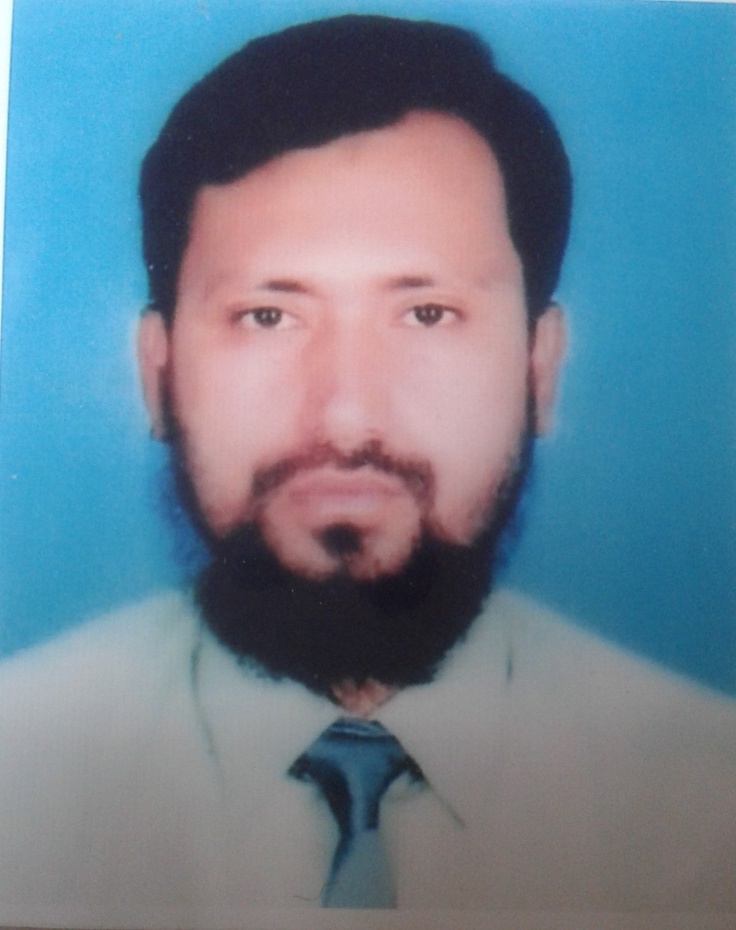 পাঠ পরিচিতি
শ্রেণিঃ একাদশ                                                                                                                     বিষয়ঃ মনোবিজ্ঞান ১ম পত্র,                                                                                 অধ্যায়ঃ ৫ শিক্ষণ ও weস্মৃতি                                                                                                                সময়ঃ 11.45,                                                                                                                    তারিখঃ
চিত্র্রগুলি দেখি
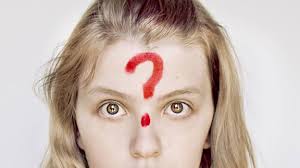 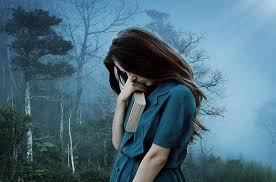 AvR†Ki পাঠ
পাঠ wk‡ivbvg :- we¯§„wZ (Forgetting)
শিখনফল
এই পাঠ শেষে শিক্ষার্থীরা ----------------

১। we¯§„wZ ধারণা ব্যাখ্যা করতে পারবে।

২। we¯§„wZi KviY সমূহের বিবরণ দিতে পারবে।

৩। ¯§„wZ Dbœq‡bi †KŠkjmg~n বর্ণনা করতে পারবে।
চিত্র্রগুলি দেখি
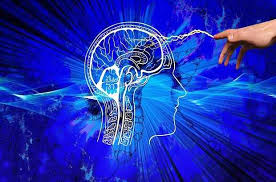 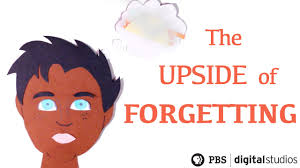 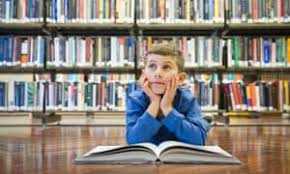 we¯§„wZi msÁv
wkÿvjä mKj welq gw¯Í®‹ a‡i ivL‡Z cv‡i bv| G‡KB e‡j fz‡j hvIqv ev we¯§„wZ| 
c~e© AwfÁZv ev wkÿvjä †Kvb welq‡K cÖ‡qvR‡b ¯§iY Ki‡Z bv cviv‡K we¯§„wZ e‡j| mnRfv‡e ejv hvq, c~‡e© wkÿv Kiv †Kvb welq‡K mg‡qi e¨eav‡b ¯§iY Ki‡Z cviv n‡jv ¯§„wZ, Avi ¯§iY Ki‡Z bv cvivUv n‡jv we¯§„wZ| ¯§„wZ I we¯§„wZ ci¯úi wecixZfv‡e G‡K A‡b¨i weiæ‡× Kvh©Ki _v‡K| cixÿ‡Yi fvlvq ejv hvq, we¯§„wZ n‡jv wkÿY I ¯§„wZi we‡qvMdj| 
A_©vr we¯§„wZ = wkÿY-¯§„wZ
we¯§„wZi KviY
we¯§„wZi ZvwË¡K KviY ev gZev`mg~n

Ae¨envi RwbZ ¯§„wZi Aeÿq gZev` (Passive decay through disuse) ,
cÖwZeÜKZv gZev` (Interference Theory) , 
                 K.	c~e©wkÿY cÖwZeÜKZv , 
                 L. AbywkÿY cªwZeÜKZv, 
3. B”QvK…Z we¯§iY gZev`/ Ae`gb gZev` (Motivated Forgetting/ Repression  Theory),  
4. ¯§„wZwP‡ýi avivevwnK cwieZ©b gZev` (Systematic Distortion of the Memory Trace) ,
5. ¯œvqweK Qvc gZev` (Neurological Trace Theory) , 
6. Av‡eMRwbZ wem¥iY gZev`,
7. RvBMviwbK cÖfve RwbZ we¯§iY (Zeigarnik Effect of Forgetting),
we¯§„wZi KviY
1. g‡bv‡hv‡Mi Afve,                              2.Amy¯’Zv ,                          3. cwiewZ©Z cwi‡ek ,                            4. ejea©‡Ki Afve ,          5.h_vh_ Abyl‡½i Afve ,                       6. AvNvZ RwbZ ¯§„wZ we‡jvc   7. A‡¯¿vcPvi RwbZ ¯§„wZ we‡jvc ,              8. ch©v‡jvPbvi Afve ,            9. AvMªn I Abyiv‡Mi Afve ,                    10. wkÿ‡Yi gvÎv ,              11. Av‡eMxq cÖwZ‡iva ,                            12. evPwbK Abyl‡½i Afve , 13.  DNA †Z A¯^vfvweKZv ,
¯§„wZ Dbœq‡bi †KŠkjmg~n
1. kã mnKv‡i Ave„wË ev D”PviY ,                     2.	mvgwMÖK wkÿY ,                             3.  weiwZ mnKv‡i cvV ,                                3.	weiwZ mnKv‡i cvV ,                          5. AbykxjbKvjxb cÖZ¨vnŸvb ,                          6.	mvgwqK hvPvB ,                                   7.  AwZwkÿY ,                                            8.	wb`ªvc~e© cvV ,                                    9. h_vh_ Abyl½ ¯’vcb ,                               10.	cÖm½ ev ¯’vwbK c×wZ ,                    11. †b‡gvwbK&m ev ¯§„wZi ms‡KZ ,                                                                          12. iwebm‡bi wbqg  : ¯§„wZ kw³‡K DbœZ Kivi †ÿ‡Î g‡bvweÁvbx iwebmbm GKwU hyMvšÍKvix m~Î cÖYqb K‡i‡Qb| GwU‡K  S-Q-R-R-R” wbqg ev Survey Q3R †KŠkjI ejv nq| G‡ÿ‡Î †Kvb welqe¯‘‡K †kLvi ci `xN© w`b ¯§„wZ‡Z a‡i ivL‡Z GB wbqg †g‡b Pj‡Z nq| 
GLv‡b,
	S= Survey (Rwic Kiv)- 	welqwU fv‡jvfv‡e Ae‡jvKb Ki‡Z n‡e| 
	Q= Question (cÖkœ Kiv)- 	welqwUi wewfbœ As‡ki wfwË‡Z cÖkœ cÖ¯‘Z Ki‡Z n‡e| 
	R= Read (cov)- 	welqwU‡K fv‡jvfv‡e co‡Z n‡e| 
	R= Recite (Ave„wË Kiv)- 	welqwU kvwãK D”PviY mnKv‡i Ave„wË Ki‡Z n‡e| 
	R= Review (ch©v‡jvPbv Kiv)- m‡e©vËgfv‡e welqwU ch©v‡jvPbv Ki‡Z n‡e|
GKK কাজঃ
we¯§„wZ Kx?
†জvovয় কাজঃ
ch©v‡jvPbvi Afve wKfv‡e we¯§„wZi mv‡_ m¤úwK©Z? e¨vL¨v Ki|
দলীয় কাজঃ
wkdvZ `kg †kÖwY‡Z c‡o| †m covïbvq Lye GKUv AvMÖnx bq| wkdv‡Zi evev GKw`b ejj †h, cixÿvq fv‡jv djvdj Ki‡j †Zvgv‡K evB-mvB‡Kj wK‡b w`e| K_vwU †kvbvi ci †_‡K wkdvZ cov‡kvbvq LyeB g‡bv‡hvMx nq| cixÿvi djvdj cÖKv‡ki ci †`Lv hvq wkdvZ wR.wc.G 5 †c‡q‡Q| Ab¨w`‡K wkdv‡Zi †QvU fvB widvZ my‡hvM †c‡jB w`qvkjvB R¡vwj‡q wewfbœ ai‡bi †Ljvayjv Ki‡Zv| cÖwZwbqZ evev gvi eKzwb †L‡q GLb †m w`qvkjvB Gi †Ljv ev` w`‡q‡Q| 

K. wkdv‡Zi †ÿ‡Î wkÿ‡Yi †Kvb Dcv`vb cÖfve †d‡j‡Q? e¨vL¨v Ki| 
L. Òwidv‡Zi †ÿ‡Îi wkÿYwU g~jZ `ywU wkÿY c×wZi wgkÖ iƒcÓ- we‡kølY       Ki|
মূল্যায়ন
1.	`ywU NUbvi g‡a¨ m¤úK© ¯’vwcZ nIqv‡K Kx e‡j?
K. ˆbKU¨    	 L. ejea©K 	M. Abyl½      	N. cwibgb
	wb‡Pi DÏxcKwU co Ges 5 I 6 bs cÖ‡kœi DËi `vI|
	wiZv I wgZv `kwU dz‡ji bvg gyL¯’ Kivi ciciB `kwU d‡ji bvg gyL¯’ Kij| cieZ©x‡Z wiZvi Kv‡Q dyj¸‡jvi bvg Avi wgZvi Kv‡Q dj¸‡jvi bvg Rvb‡Z PvIqv n‡j wiZv PviwU dz‡ji bvg I wgZv `yBwU d‡ji bvg ej‡Z e¨_© nj| 

5.	wgZvi `ywU d‡ji bvg fy‡j hvIqvi KviY nj
	K. AbywkÿY cÖwZeÜKZv	L. c~e©wkÿY cÖwZeÜKZv
	M. cÖKviMZ cwieZ©b		N. Av‡eMRwbZ evav
6.	wiZv PviwU dz‡ji bvg ¯§iY Ki‡Z bv cvivi KviY
	i. cðvrgyLx evav 
	ii. cÖ_g †kLv welqwU c‡ii †kLv welq A‡cÿv †ewk AvKl©Yxq wQj
	iii. cÖ_g welq †kLvi ciB cÖ‡qvRbxq weiwZ bv w`‡q Av‡iKwU welq †kLv n‡q‡Q 
	wb‡Pi †KvbwU mwVK
	K. i I ii	       L. i I  iii	       M. ii I iii	          N. i, i i I iii
বাড়ির কাজঃ
we¯§„wZi KviY সমূহ ব্যাখ্যা কর।
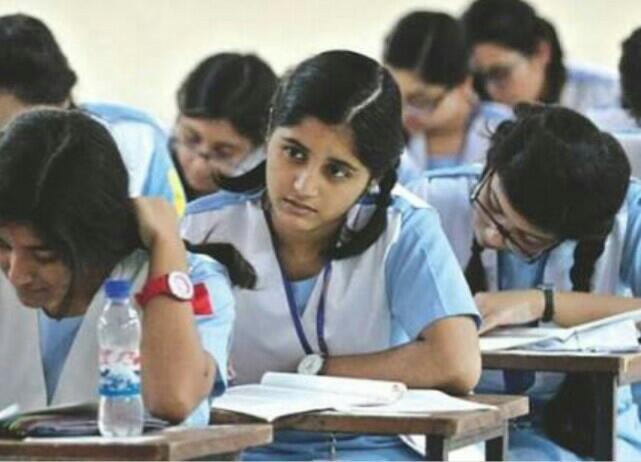 ধন্যবাদ